Acciones de compensación Ambiental en la Montañona
Salomón Martínez
Técnico en Recursos Naturales
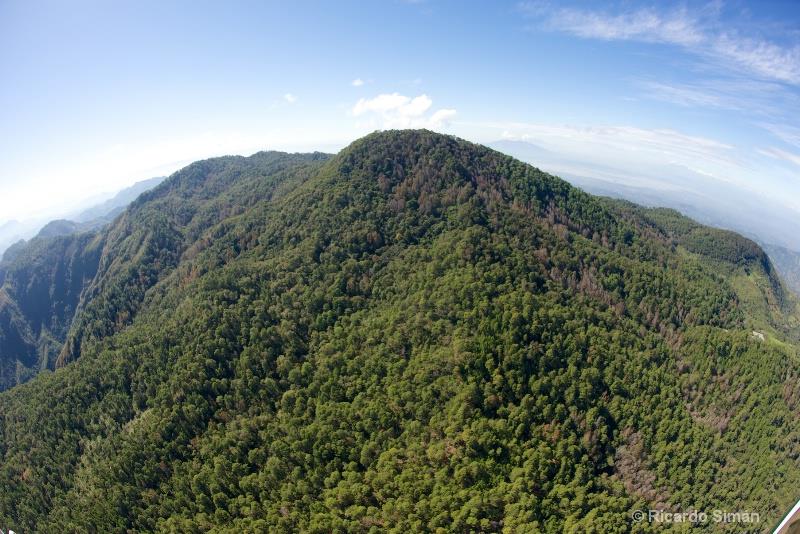 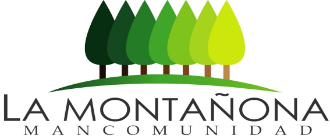 Extensión del territorio de la Montañona: 335 Km2 
Extensión del Bosque: 2,550 Hectáreas
Extensión del Nucleo Forestal: 1,450 Hectáreas
Altura: va desde 245 a los 1,650 Msnm
Fauna: 222 especies reportadas en inventarios incompletos
Flora: 353 especies de plantas en 155 familias. 8 nuevos reportes para El Salvador y 4 nuevas especies para la ciencia.
Producción de Agua estimada: 4 millones de metros cúbicos anuales
Es la cabecera de las subcuencas del río Tamulasco y Motochico, pero tambien contribuyente a las subcuencas del río Sumpul y Azambio y posee una gran cantidad de microcuencas importantes como Pacayas, Guaztena, el convento, la cimarrona, entre otras .
Se encuentran alrededor de 80 Nacimientos de agua, de los cuales existen aproximadamente 75 sistemas de agua potable.
Provee servicios ambientales de suministro, servicios de regulación, servicios culturales y servicios de soporte.
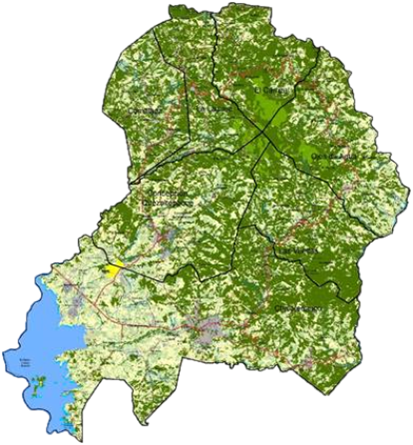 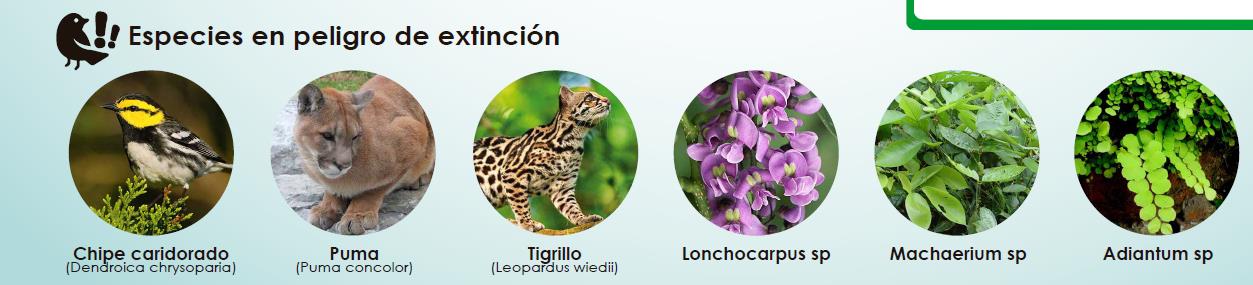 Servicios de Suministro o de Aprovisionamiento
Directos
Los servicios ambientales o eco sistémicos son aquellos beneficios que la gente obtiene de los ecosistemas y se clasifican como directos e indirectos.
Servicios de Regulación
Servicios Culturales
Indirectos
Servicios de Soporte
Los servicios de suministro
Los servicios de regulación
Son los productos directos que las personas obtienen de los ecosistemas, principalmente el agua, los alimentos, los combustibles.
los servicios ambientales incluyen la calidad del aire, regulación de clima, regulación del agua, purificación del agua, control de erosión, regulación de enfermedades humanas, control biológico, y la mitigación de riesgos.
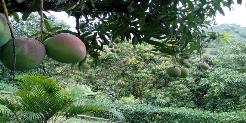 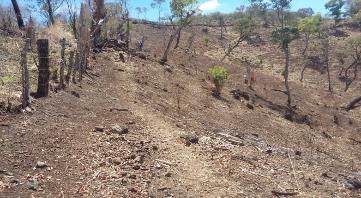 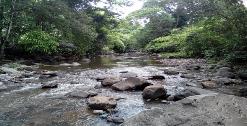 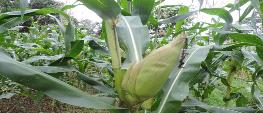 Los servicios de soporte
Los servicios culturales
Constituyen aquellos servicios necesarios para producir todos los otros servicios, incluida la producción de materia prima, formación de suelo, producción de oxígeno, retención de suelos, polinización, provisión de hábitat, reciclaje de nutrientes, etc.
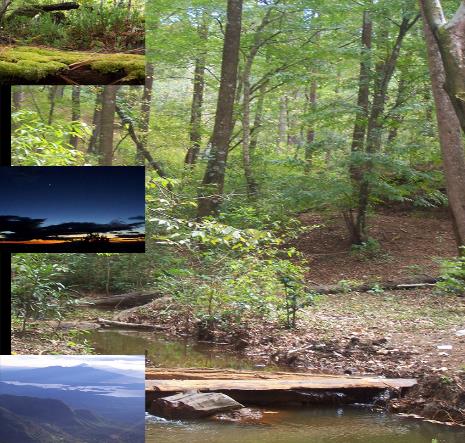 Está conformado por los beneficios no-materiales que enriquecen la calidad de vida, tales como la diversidad cultural, valores religiosos y espirituales, conocimiento (tradicional y formal), inspiración, valores estéticos, relaciones sociales, sentido de lugar, valores de patrimonio cultural, recreación y ecoturismo.
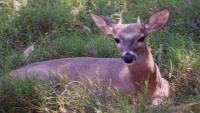 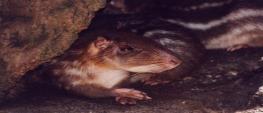 Acciones de compensación ambiental en La Montañona
Aportaciones  Municipales
Elaboración de brechas contra incendios forestales
Cada año entre los meses de febrero y abril las municipalidades han realizado apertura y mantenimiento a las brechas contra incendios forestales en un estimado de 30 Km.
Esta actividad se realiza en coordinación entre las municipalidad, las comunidades, los guarda recursos, personal técnico de la  mancomunidad La Montañona, Técnicos de protección civil y bomberos.
Puntos de Vigilancia
Hay una movilidad bastante considerada por parte de lideres comunitarios en el momento del control de los incendios provocados en el bosque o los que amenazan con llegar al mismo, por ejemplo, para este año se tuvo 4 incendios forestales y la participación de personas fue bastante importante en el control. 
Se realiza una coordinación con actores locales para evitar maximizar esfuerzos y recursos para el control.
Se realizan jornadas de siembra de arboles en zonas afectadas por los incendios.
Combate, control y liquidación de incendios forestales
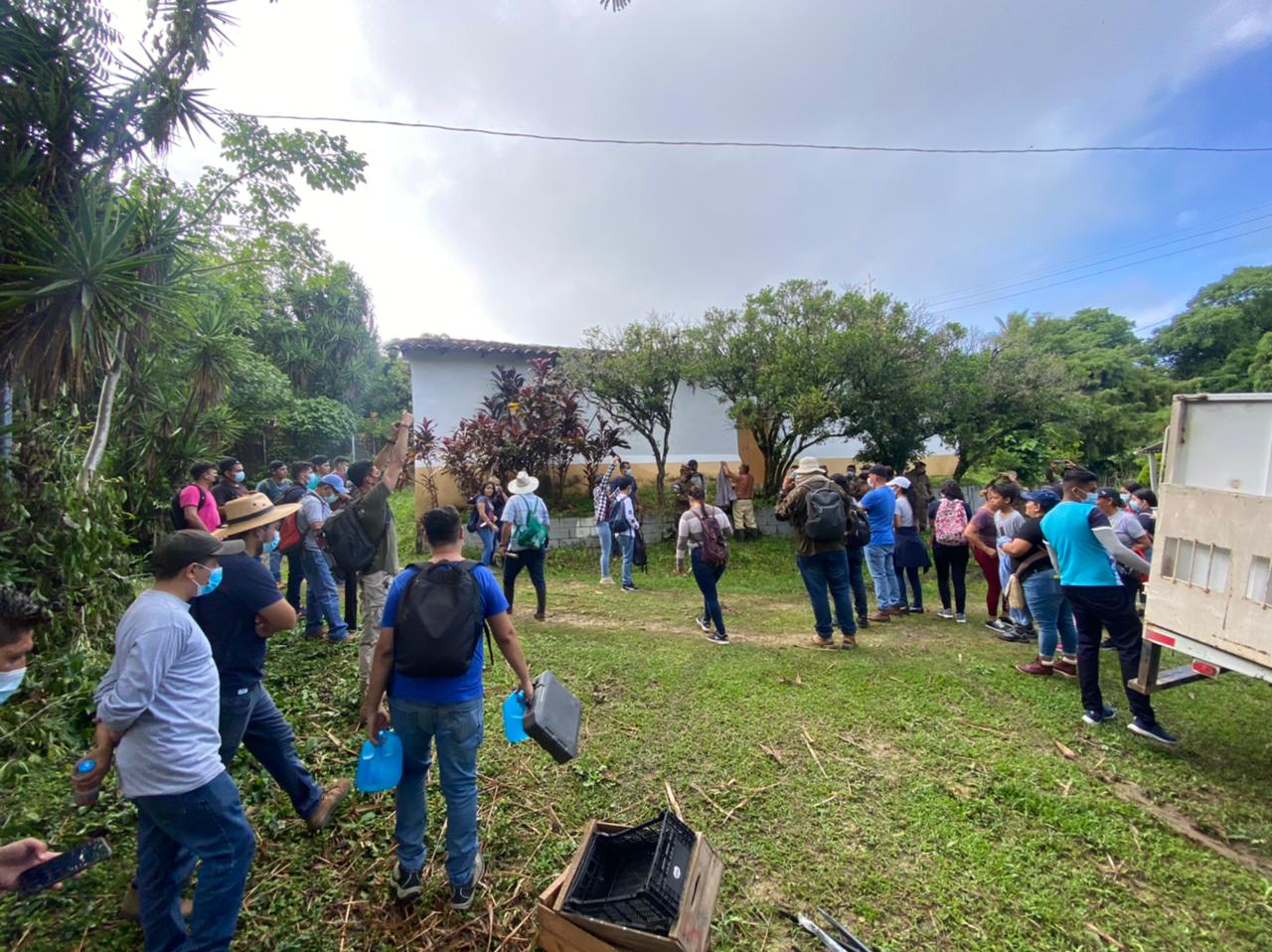 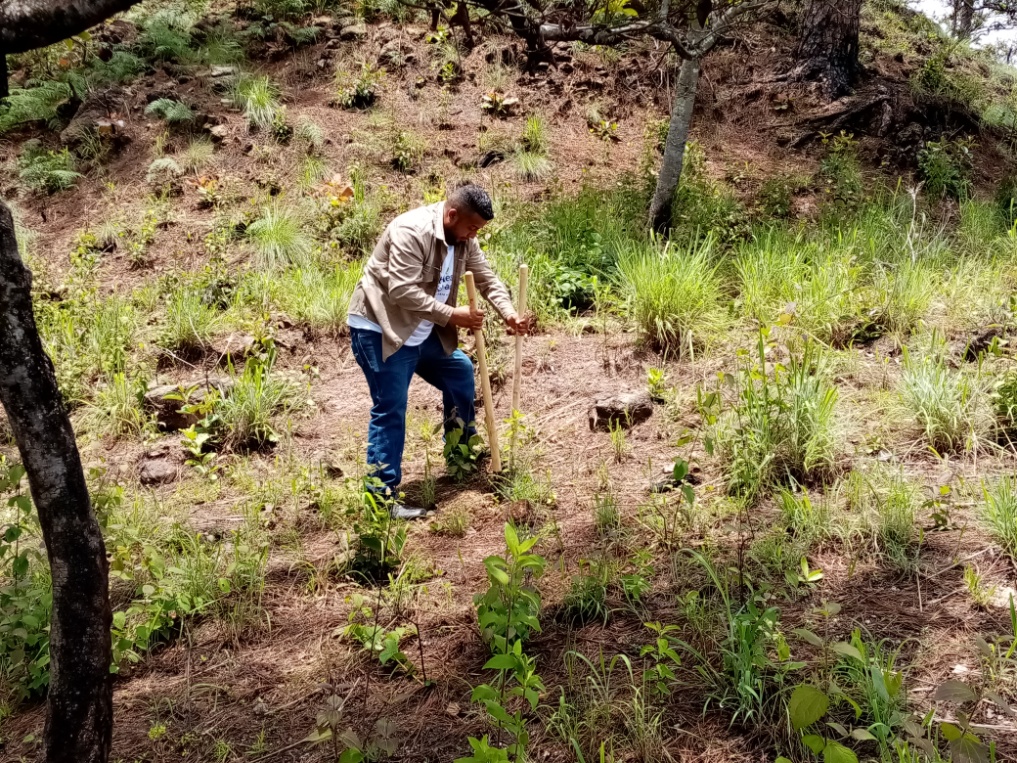 Aportaciones de juntas de agua
Que las instituciones que tienen una competencia constitucional cumplan con su mandato establecido en sus estrategias institucionales. MARN y MAG
CEL y ANDA siguen ausentes con la compensación Ambiental. CEL se limita al establecimientos de viveros y reparto de árboles sin tener una clara estrategia de restauración y ANDA solo se dedica a la extracción y distribución del agua.
Que todos los usuarios de los diferentes sistemas de agua puedan retomar las experiencias de compensación y las repliquen en sus comunidades. Esto debe ser proporcional al consumo del liquido.
Retos